español, con Sofía
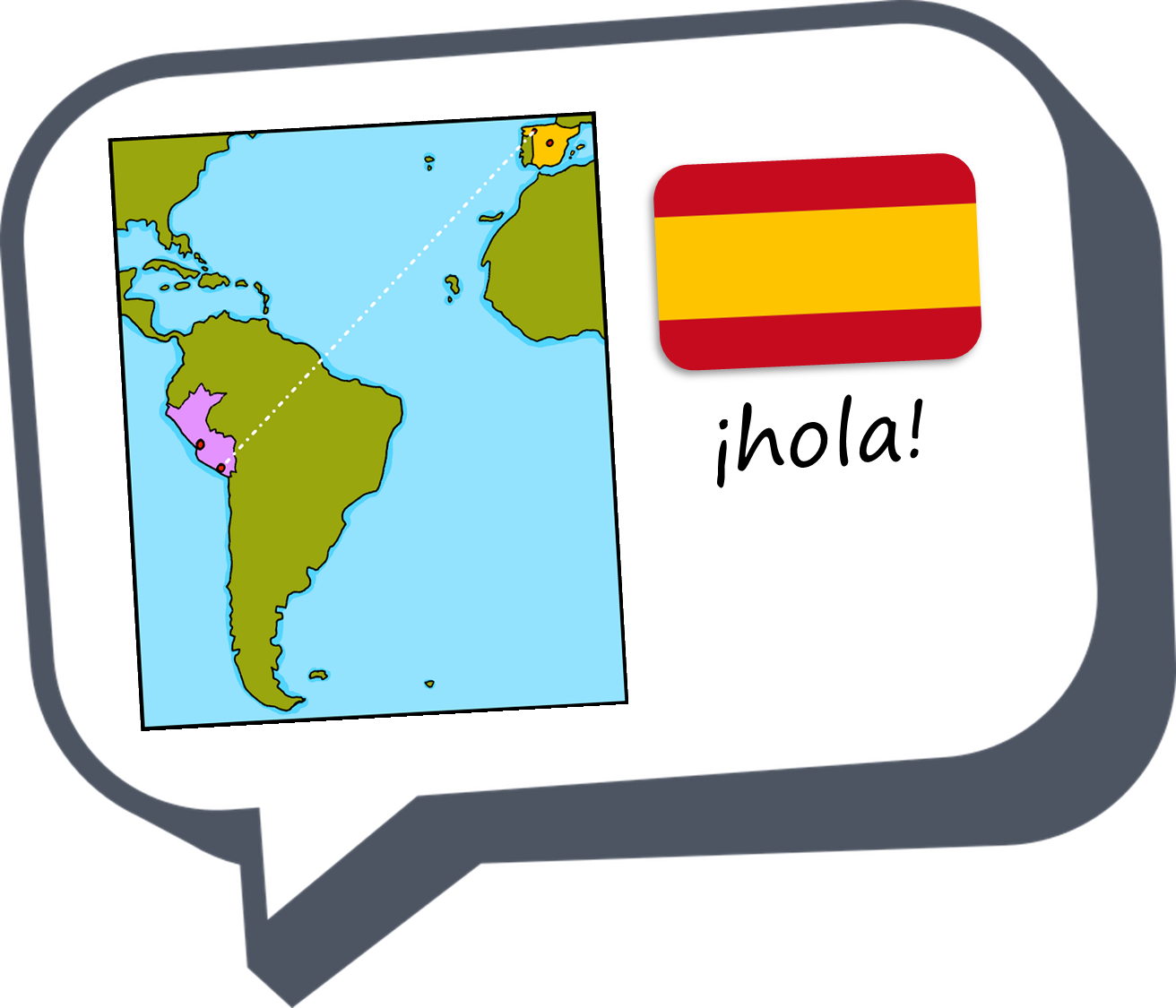 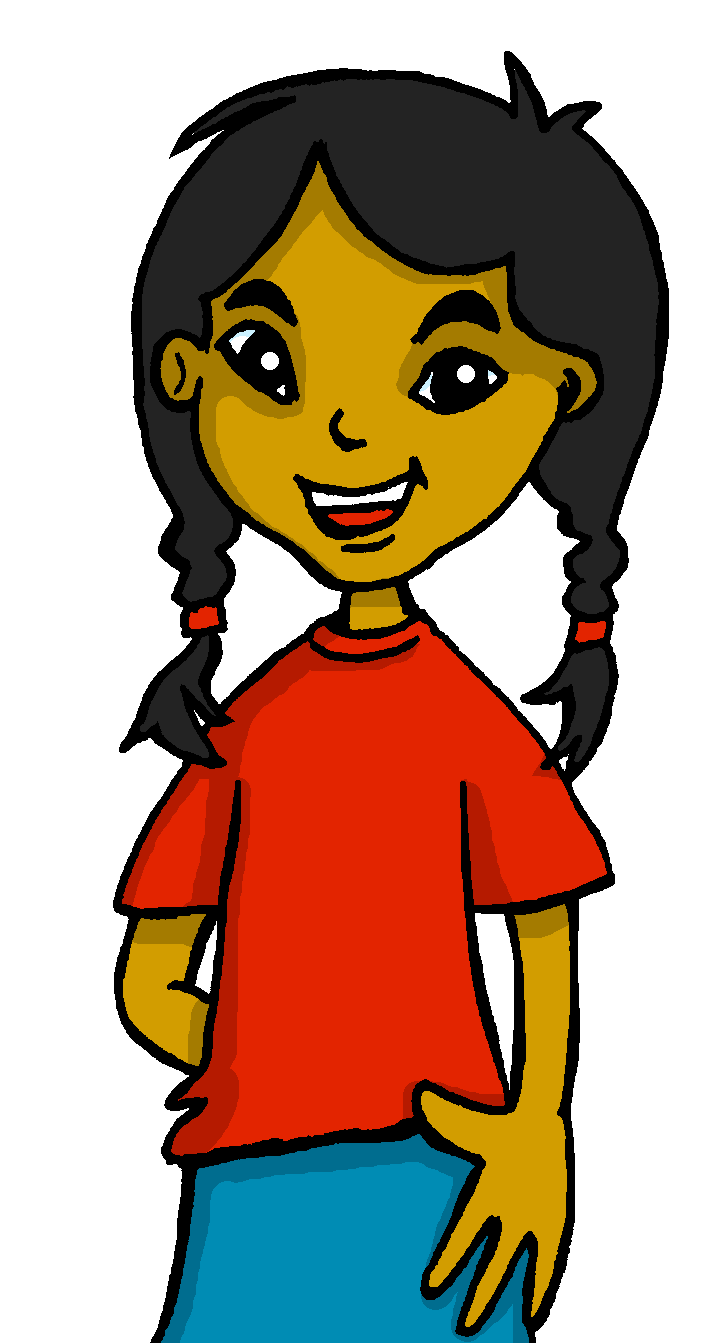 Describing what I and others do
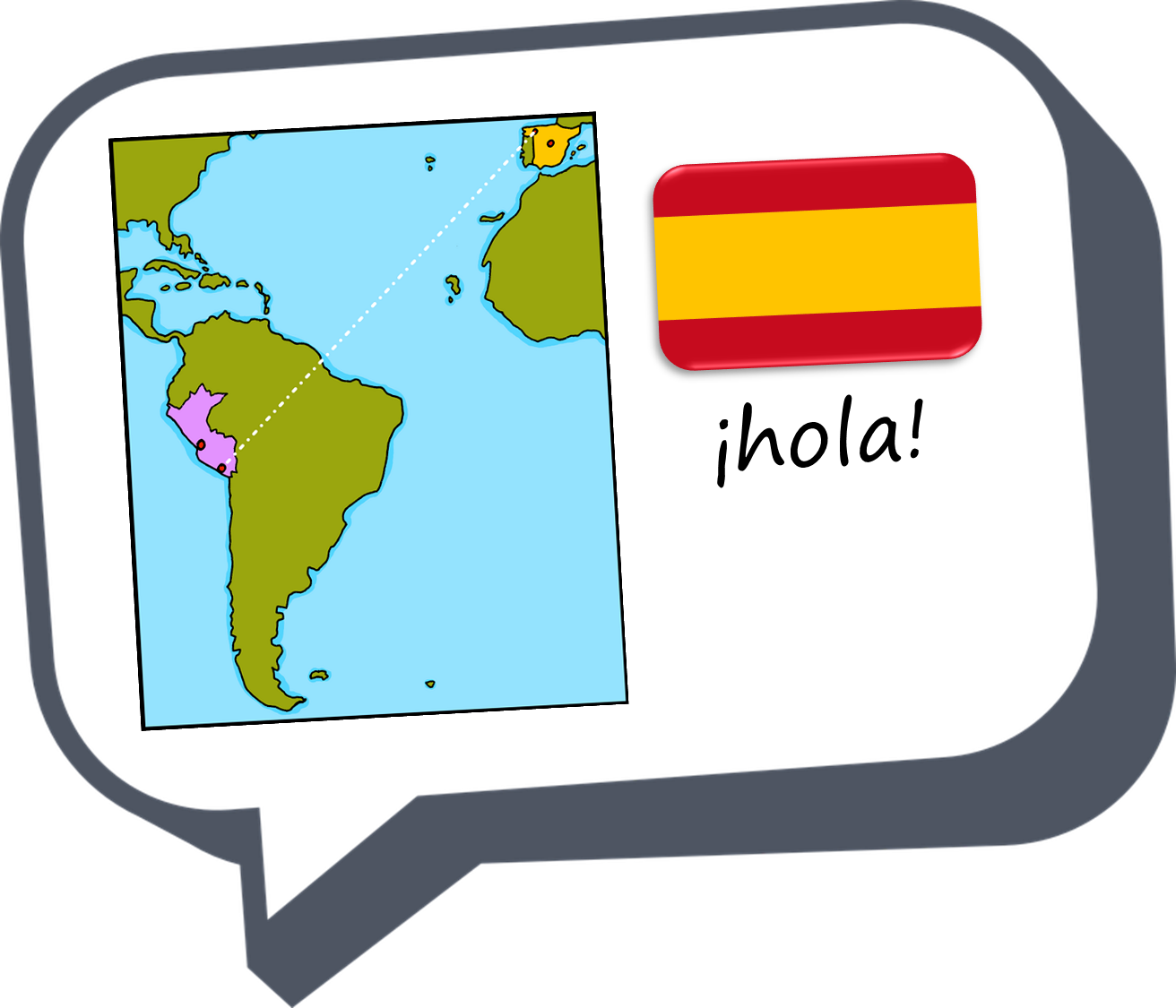 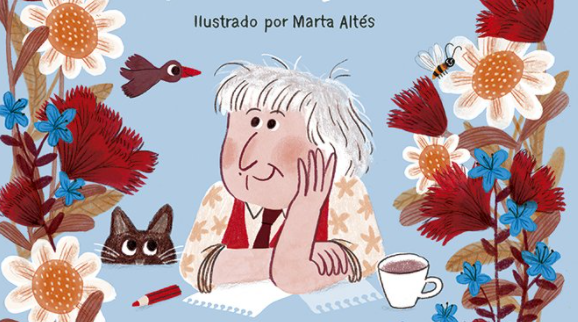 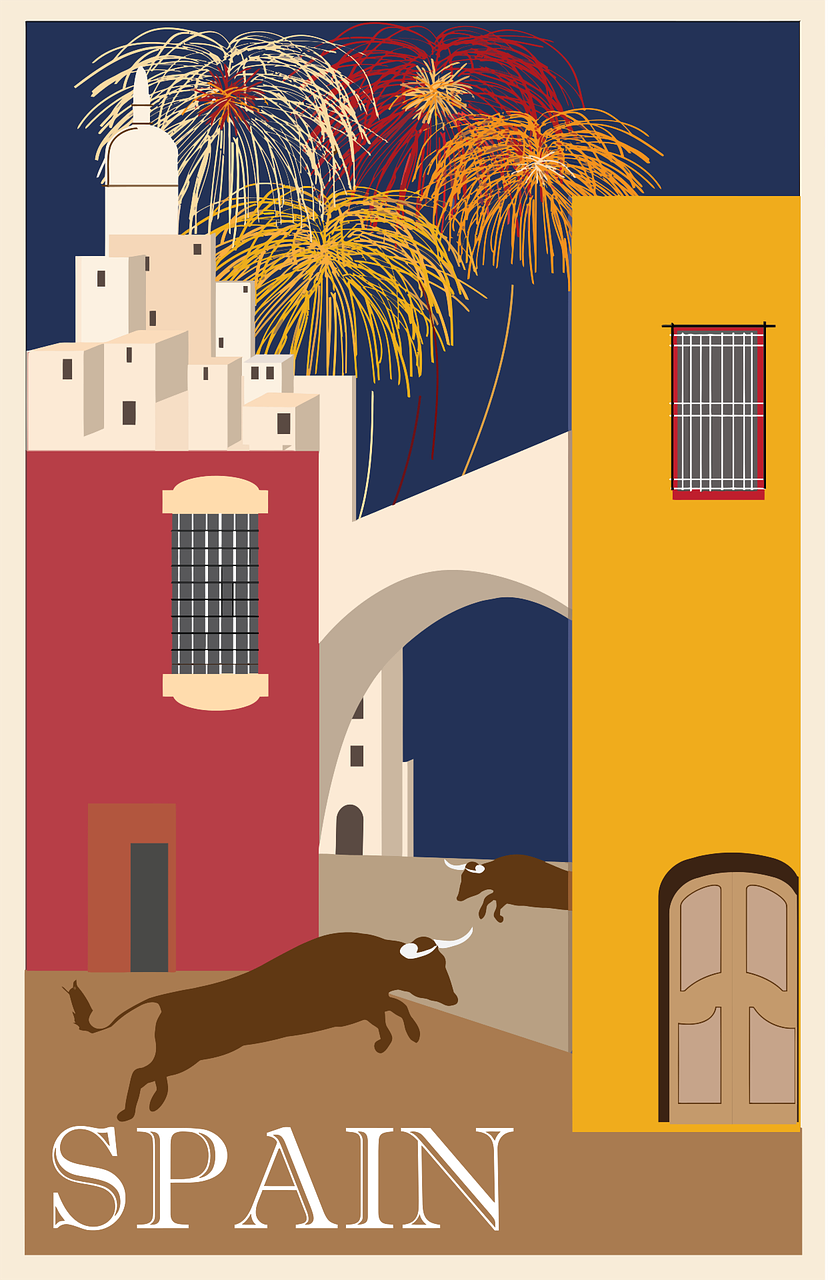 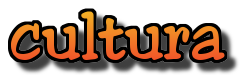 rojo
Poesía ✒
[Speaker Notes: With thanks to Clare Seccombe for the idea to use this poem.
Artwork by Steve Clarke. All additional pictures selected are available under a Creative Commons license, no attribution required.

The frequency rankings for words that occur in this PowerPoint which have been previously introduced in the resources are given in the SOW (excel document) and in the resources that first introduced and formally re-visited those words. 

For any other words that occur incidentally in this PowerPoint, frequency rankings will be provided in the notes field wherever possible.

Phonics: Revisit SSCs
No new vocabulary
Revisit 1: comprender [434] información [326] instrucción [2158] texto [753] 
Revisit 2: familiar [1922] globo [3765] silla [1271] tarta [>5000] regalo [1986] bonito [891] pequeño [202] rojo [534] amarillo [1381] 

Glossed: nombre [215] poetisa [>5000] poema [1430] tono [1127] luna [1240] sol [383] tambor [3826] botón [3159] reloj [1683]
Source: Davies, M. & Davies, K. (2018). A frequency dictionary of Spanish: Core vocabulary for learners (2nd ed.). Routledge: London

Image attribution:Marta Altés, ‘El libro de Gloria Fuertes para niñas y niños’, Blackie Books. https://blackiebooks.org/catalogo/el-libro-de-gloria-fuertes-para-ninas-y-ninos/]
⚠ Many Spanish female names end in ‘a’.
el nombre = name, noun
Unos nombres españoles
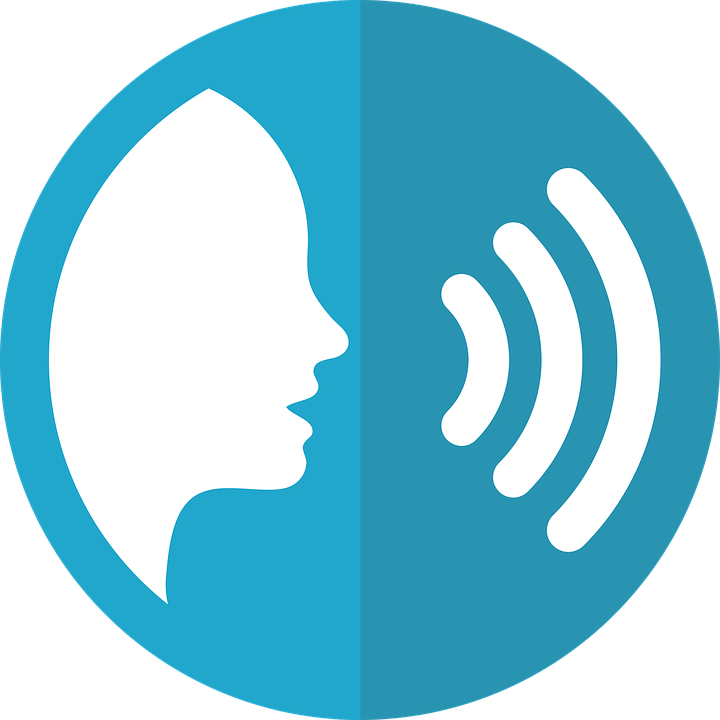 [A] Lee los nombres* con tu compañero/a.
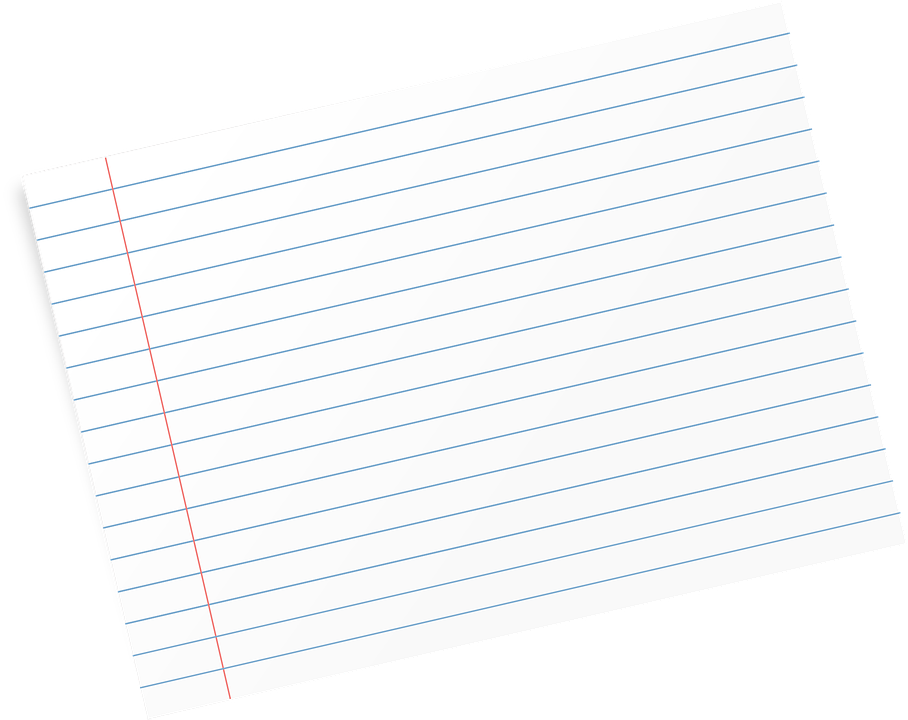 pronunciar
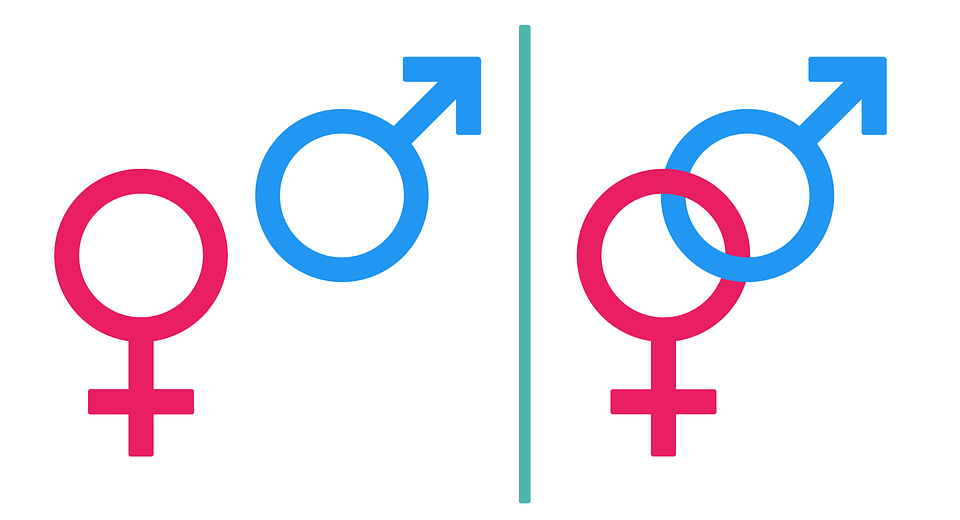 ¿Es un nombre de chica    o de chico     ?
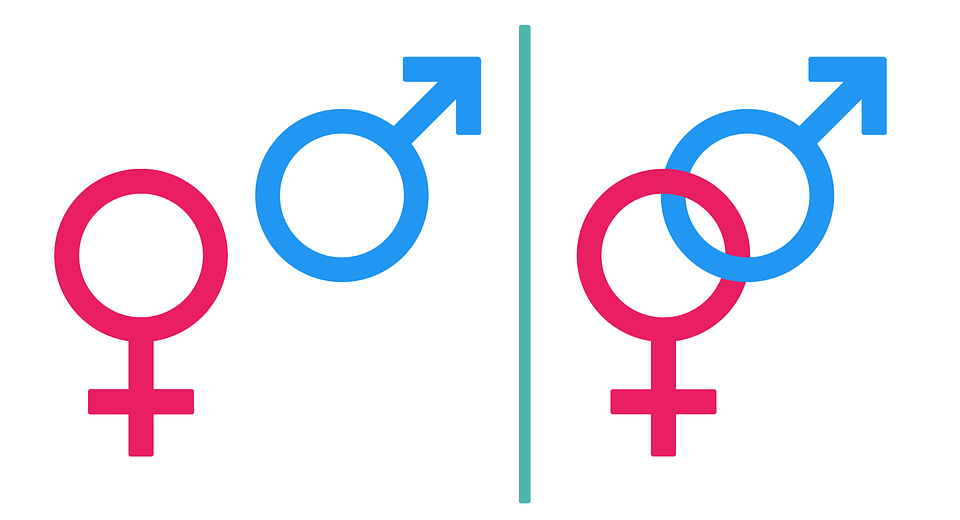 Adela 
Valeria
Gala
Vega
Alberto
Gonzalo
Celeste
Ernesto
Victoria
Flavio
Raquel
Quique
Azucena
Paquito
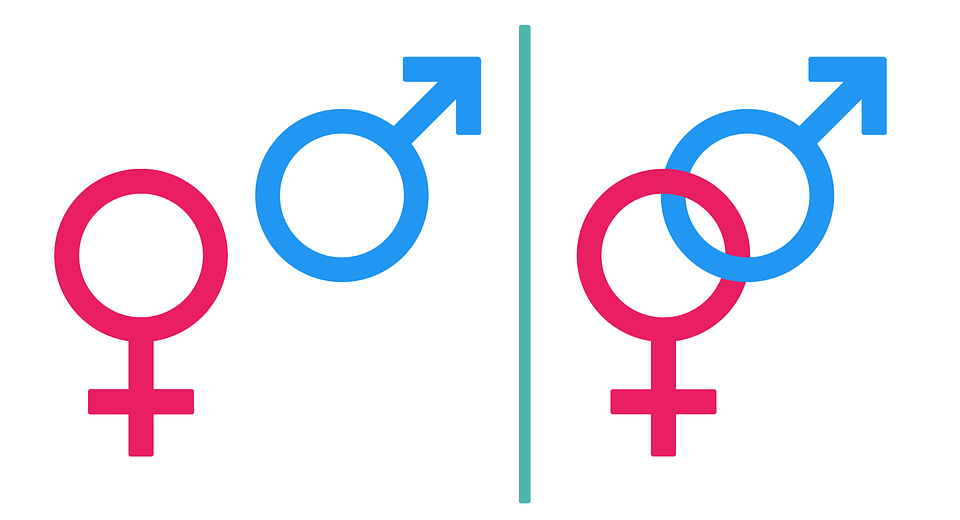 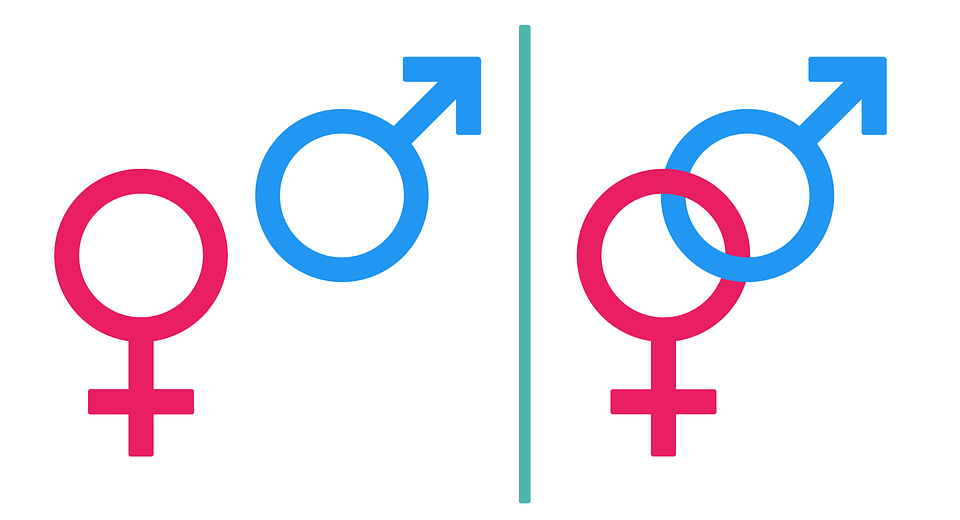 [B] ¿Cuál es tu nombre favorito?
1 minuto
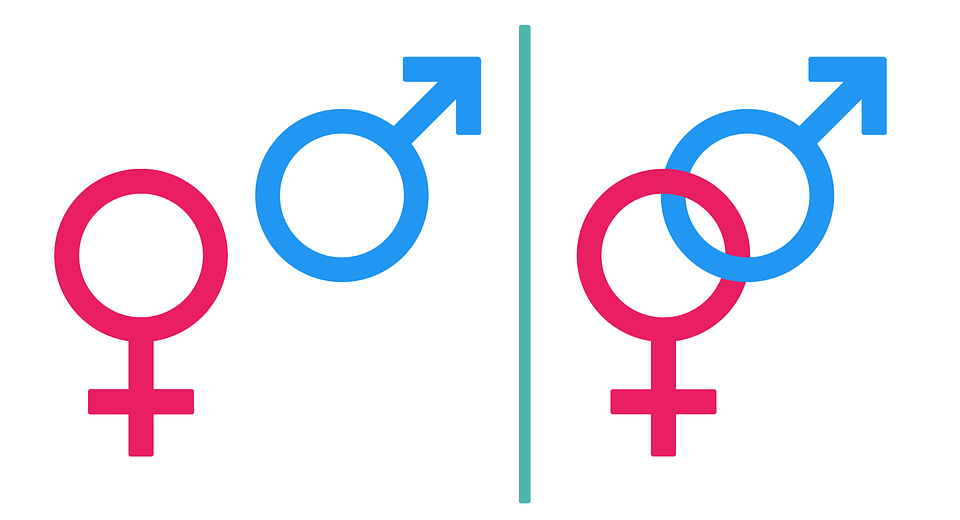 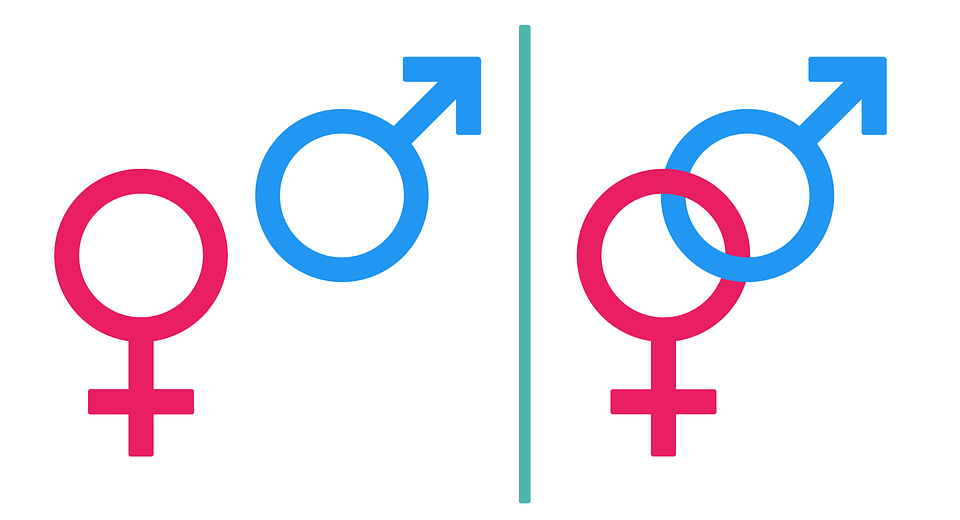 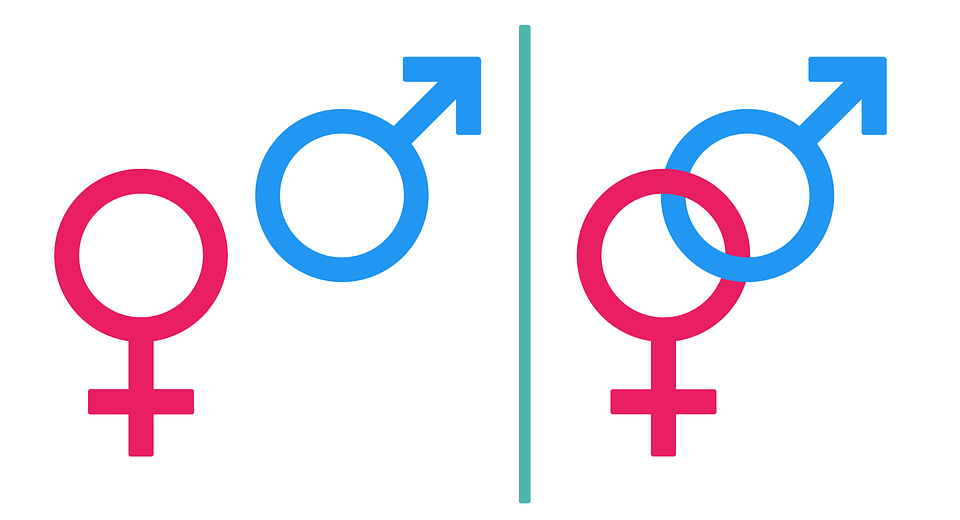 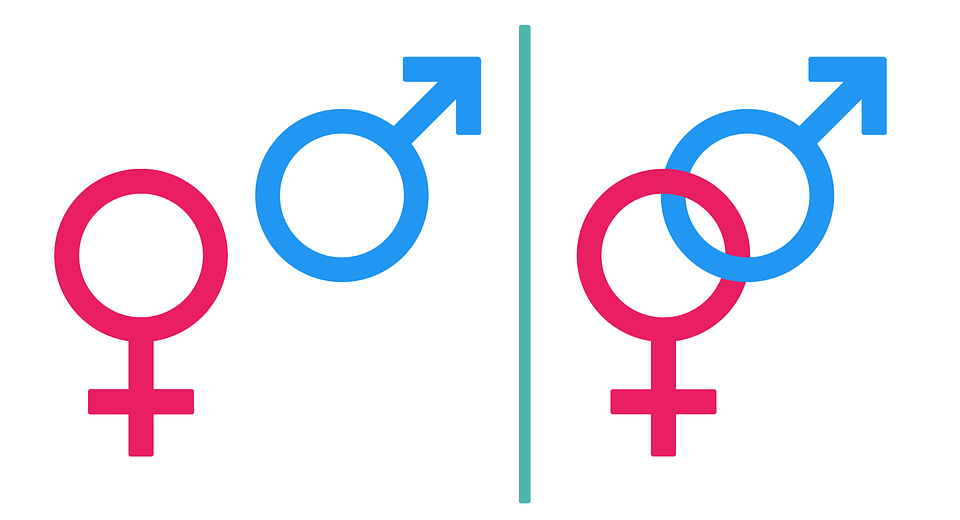 Mi nombre favorito es ‘Quique’.
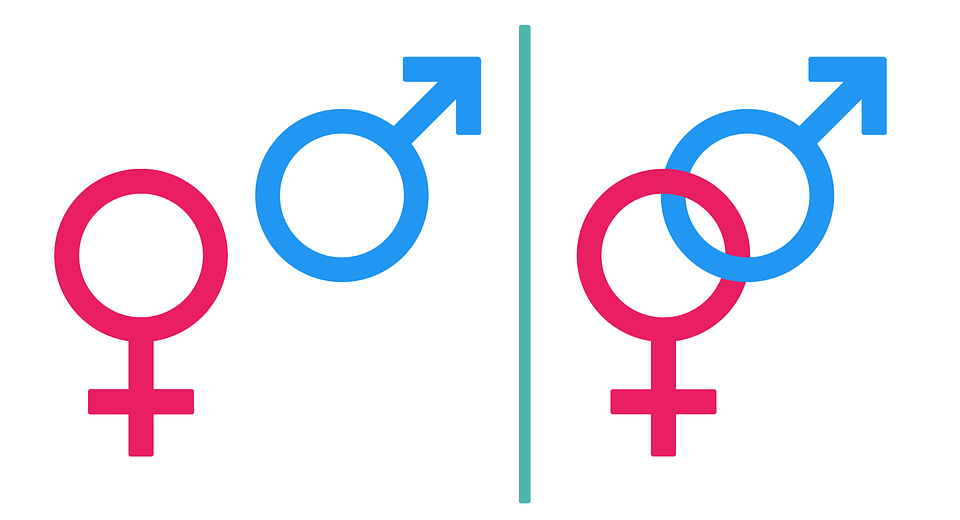 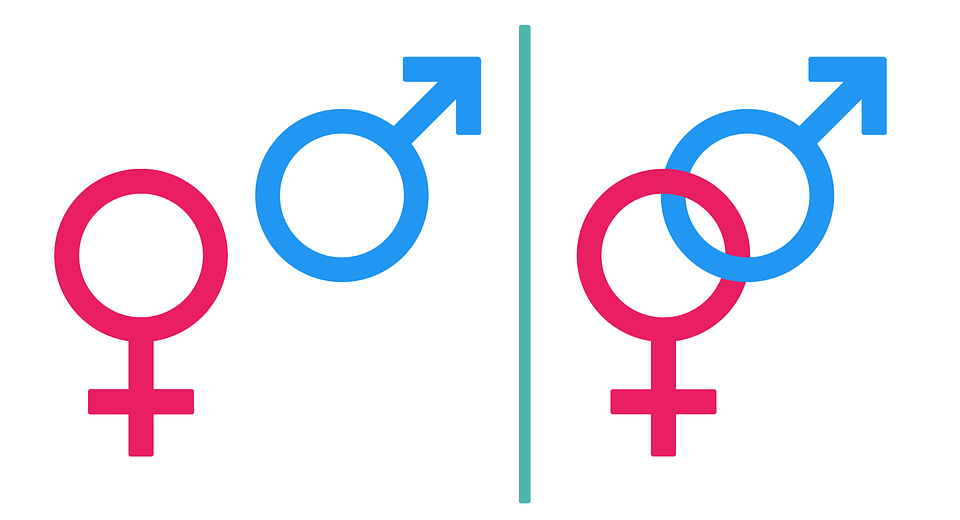 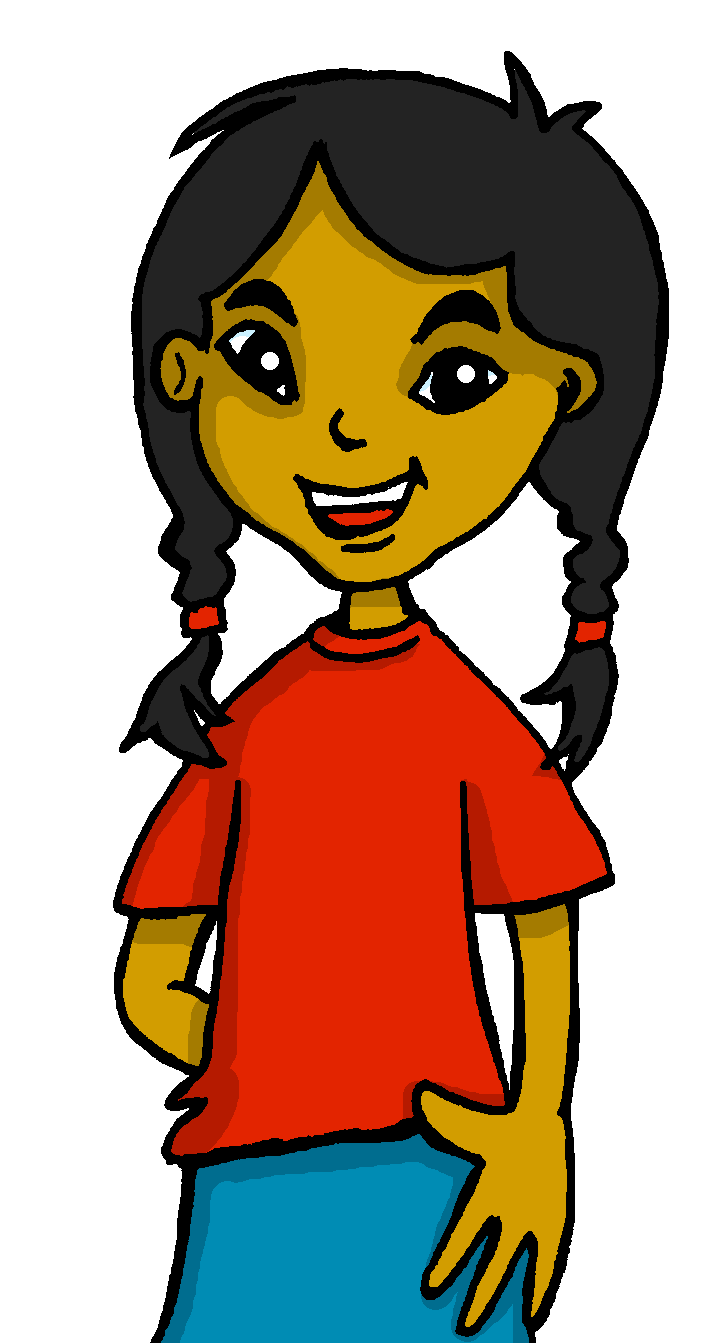 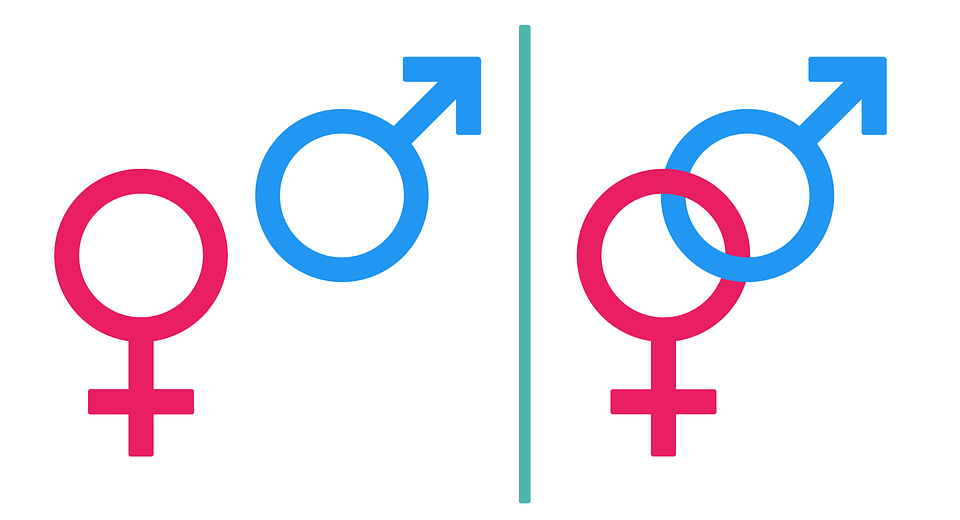 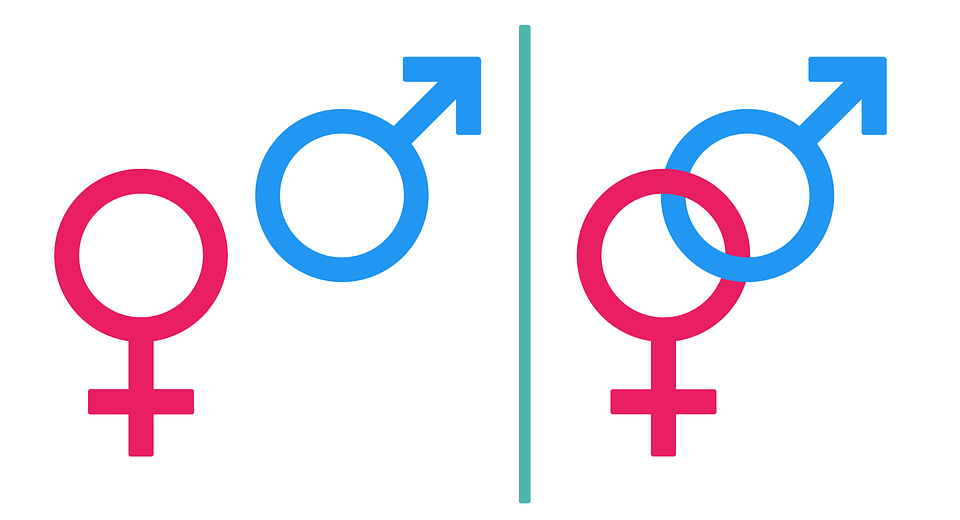 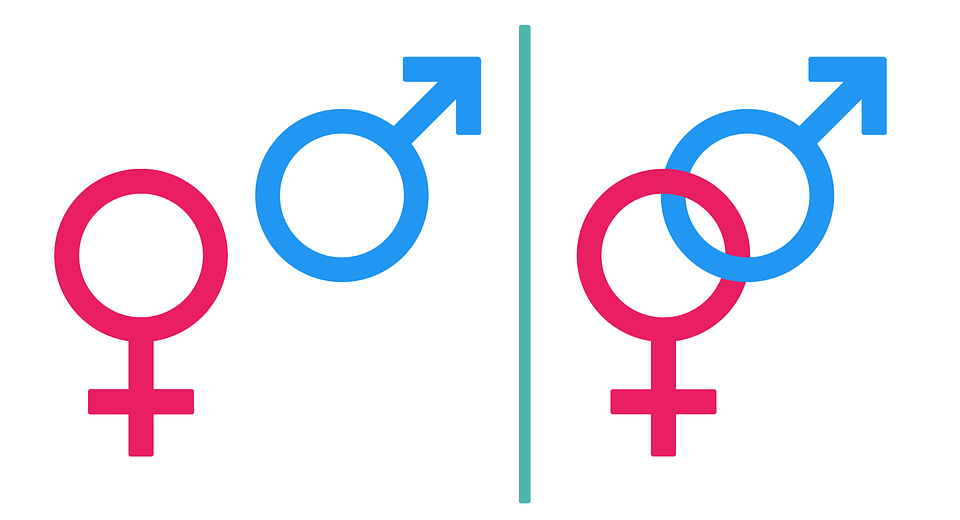 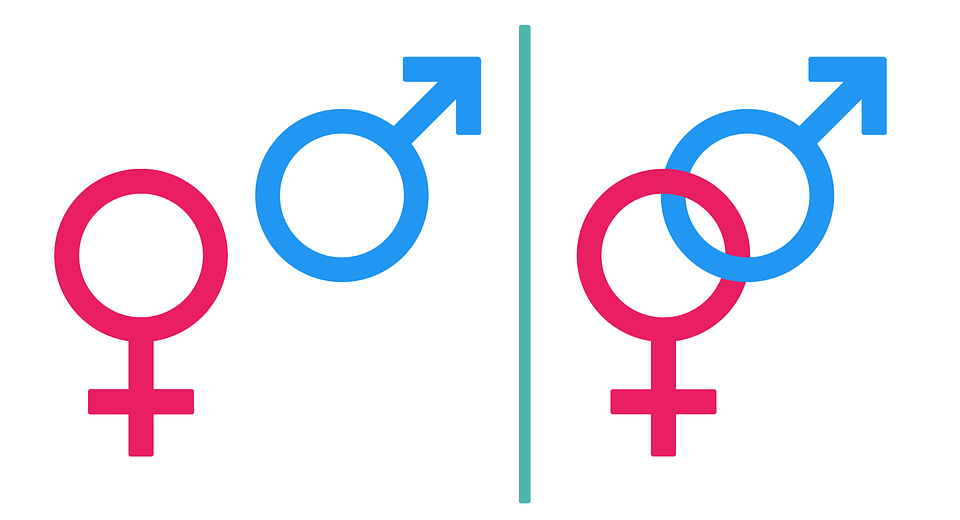 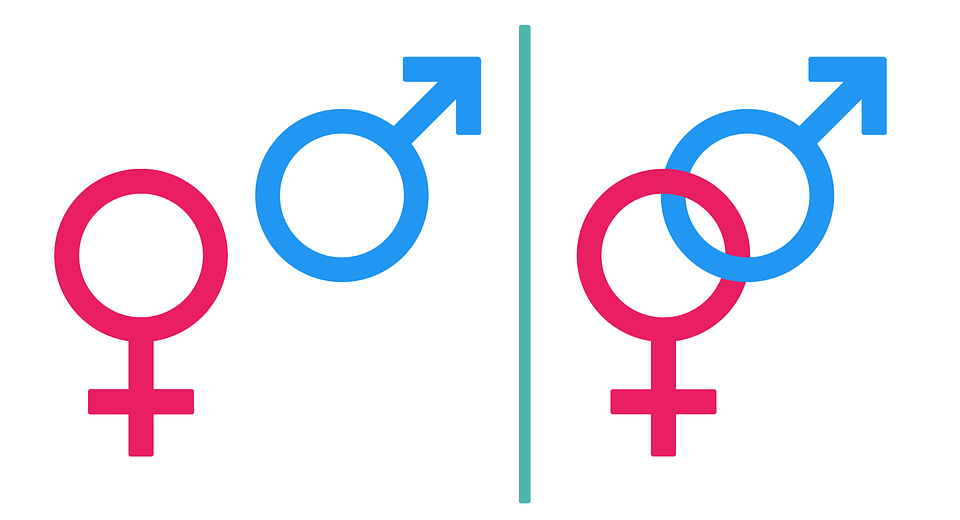 INICIO
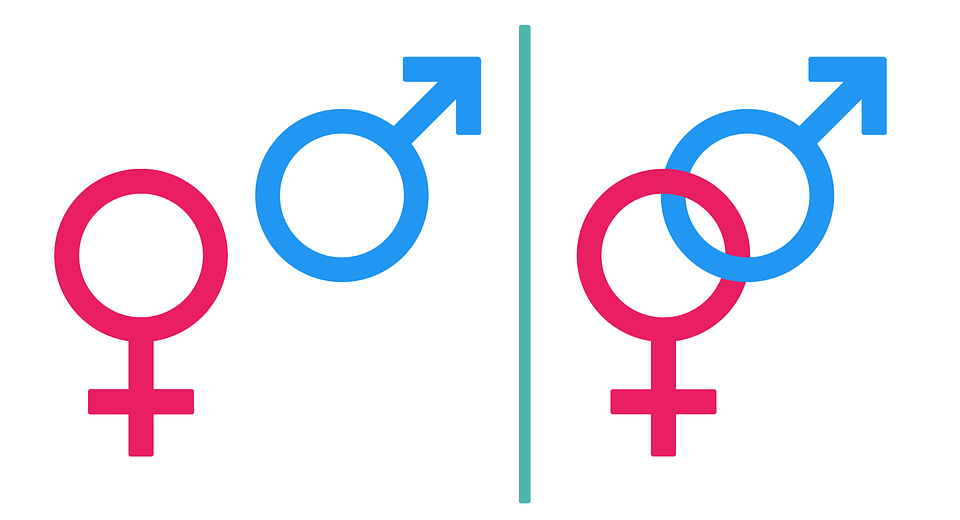 [Speaker Notes: Timing: 4 minutes

Aim: To revisit a range SSC with proper nouns.

Procedure:
Clarify that instructions to pupils, ensuring they understand ‘lee’.
Click to bring up further question. Is it a female or male name? They should decide as they read the list aloud.
Model first name with students – Adela – chica. (Click on the female icon to hear the name pronounced, if required).
Click on ‘inicio’ to start the timer’. It’s only one minute but teachers can restart the timer to allow more time for pupils. 
Elicit pronunciation from pupils and whether they think it’s a female or male name. Click each gender icon next to the name to hear it pronounced.
Click to bring up the speech bubble.
Click to bring up further question. Pupils to choose their favourite Spanish name from the list. Encourage them to use Sofía’s example to produce a full sentence: Mi nombre favorito es…..]
Gloria Fuertes
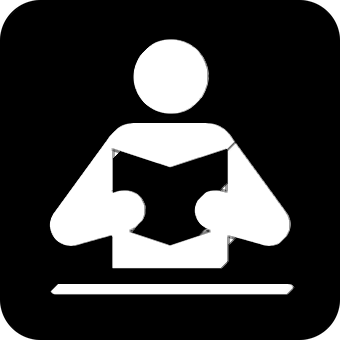 Gloria Fuertes es una poetisa* de España.
Leer y hablar
leer
Es de Madrid.
un perro.
una silla.
un gato.
triste.
contenta.
seria.
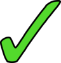 En la imagen está ….
En la imagen hay ….
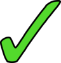 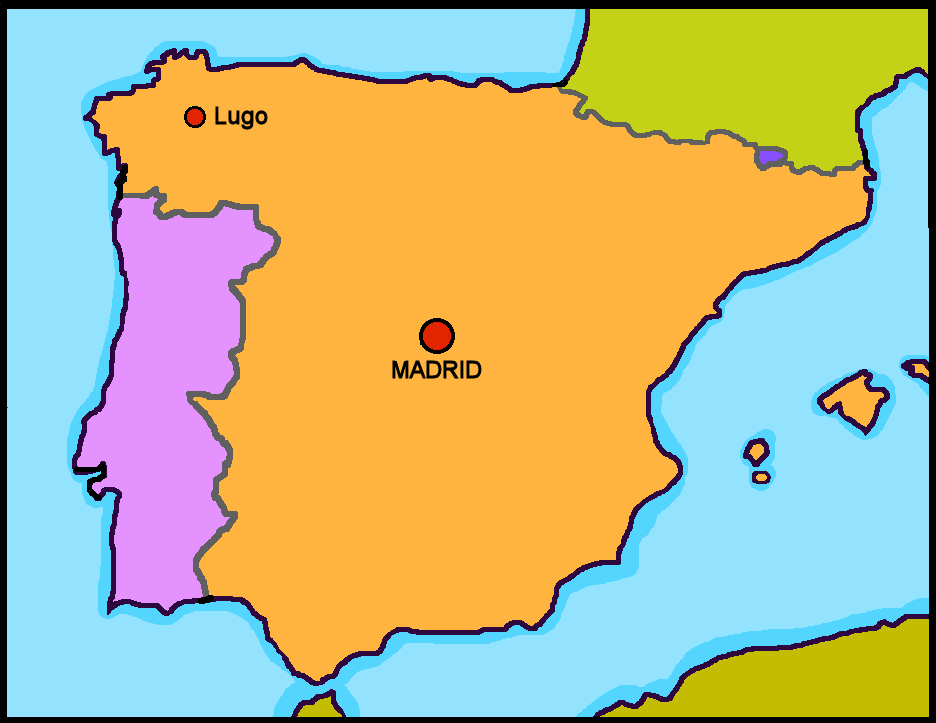 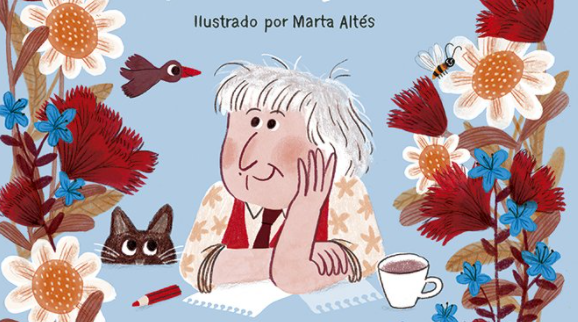 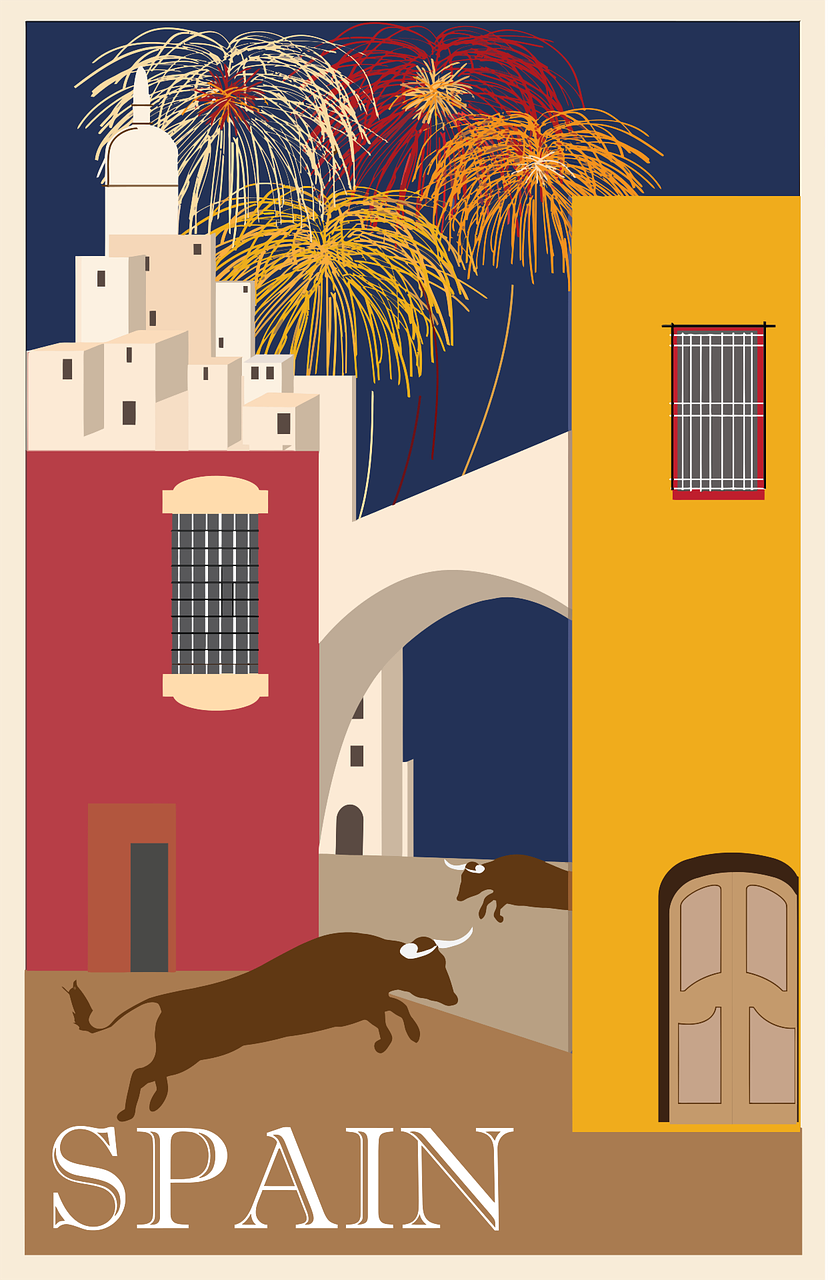 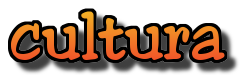 la poetisa = female poet
[Speaker Notes: Timing: 4 minutes

Aim: To introduce ‘Gloria Fuertes’, the author of the poem, using familiar language.

Procedure:
Teachers click to go through the slide. We can give details of her life in the present tense. Students can read aloud (whole class) to practise SSC knowledge.

Image attribution:Marta Altés, ‘El libro de Gloria Fuertes para niñas y niños’, Blackie Books. https://blackiebooks.org/catalogo/el-libro-de-gloria-fuertes-para-ninas-y-ninos/]
‘Redondo’
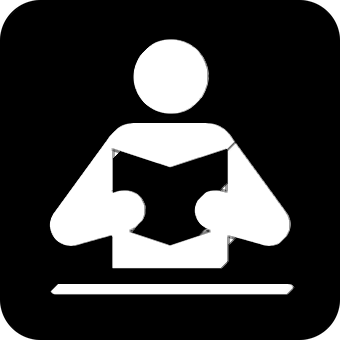 Un poema* famoso de Gloria Fuertes es ‘Redondo’.
Leer y hablar
leer
¿Qué es redondo en inglés         ?
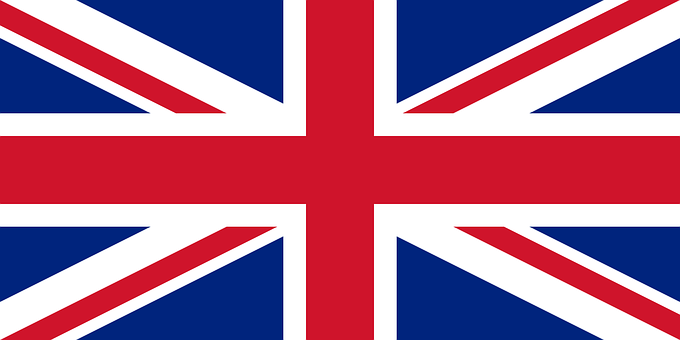 Por ejemplo…
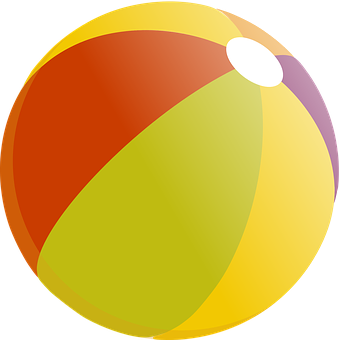 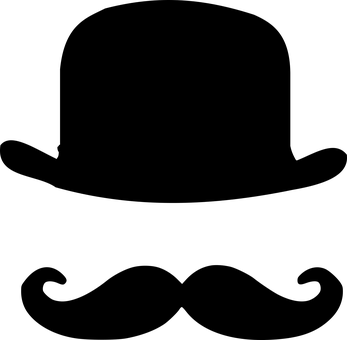 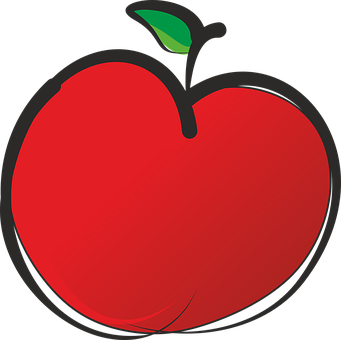 el sombrero
la pelota
la fruta
round
Redondo en inglés es ______________.
el poema = poem
[Speaker Notes: Timing: 2 minutes

Aim: To introduce ‘redondo’ and revisit previously taught vocabulary. 

Procedure:
Teachers click to go through the slide and bring up the different items of vocabulary that are also ‘round’ items. 
Elicit answer from pupils.]
‘Redondo’
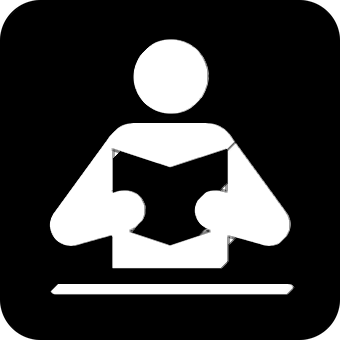 ¿Qué es redondo?  [1/4]
Leer y hablar
leer
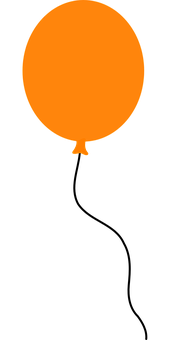 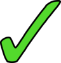 el boli
el libro
el globo
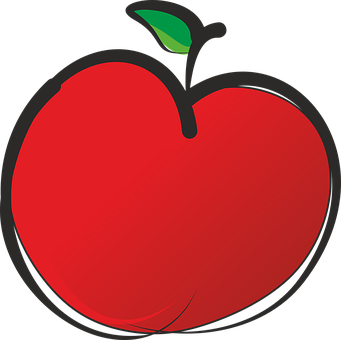 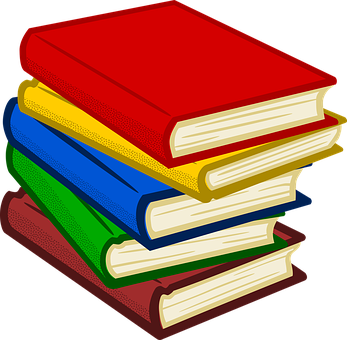 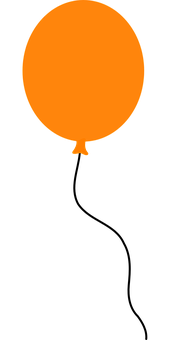 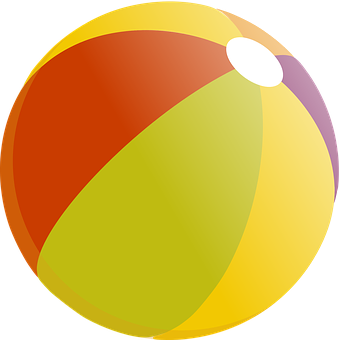 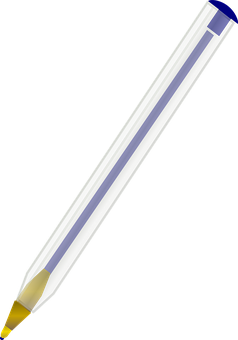 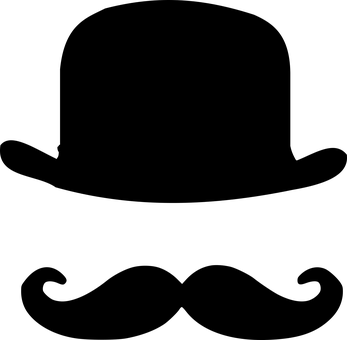 [Speaker Notes: Timing: 4 minutes [4 slides] Slide 1/4

Aim: To introduce ‘redondo’ and revisit previously taught vocabulary. 

Procedure:
Teachers ask the question and read the three examples. Only one is ‘round’. 
Elicit answer from pupils and check English meaning. Pictures are provided to support understanding (but note that there are three too many).]
‘Redondo’
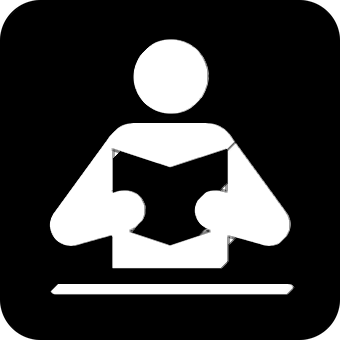 ¿Qué es redondo?  [2/4]
Leer y hablar
leer
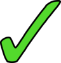 la tarta
la bici
el teléfono
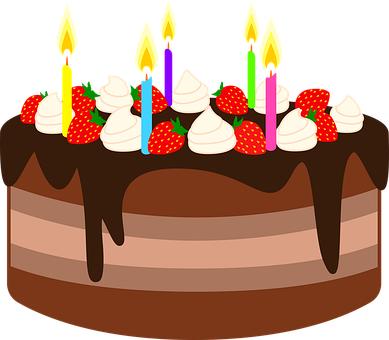 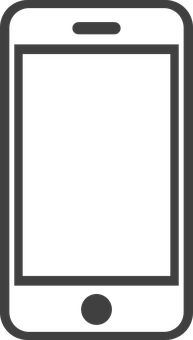 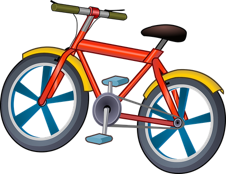 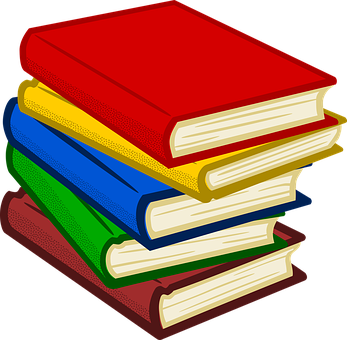 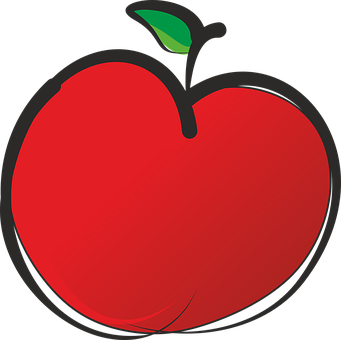 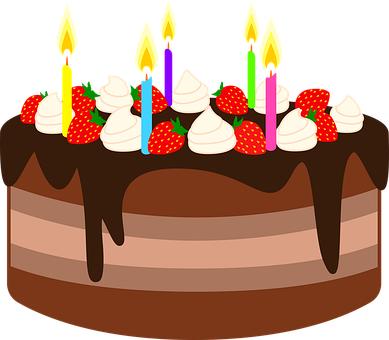 [Speaker Notes: 2/4]
‘Redondo’
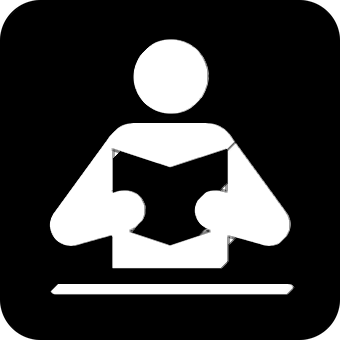 ¿Qué no es redondo?  [3/4]
Leer y hablar
leer
el queso
la bici
la pelota
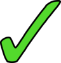 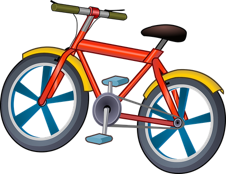 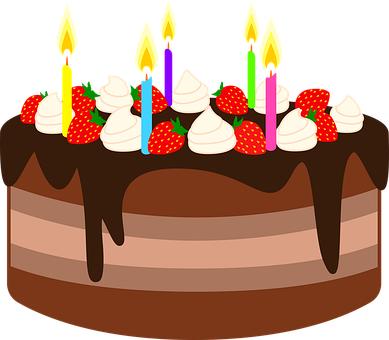 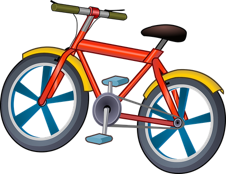 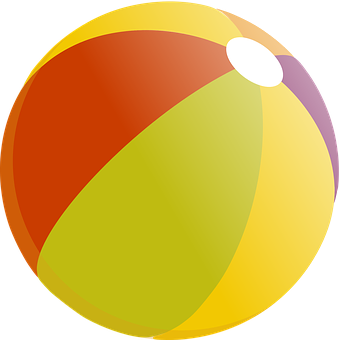 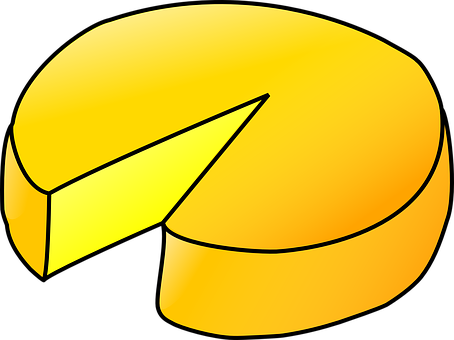 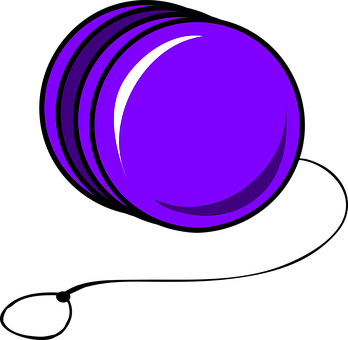 [Speaker Notes: 3/4]
‘Redondo’
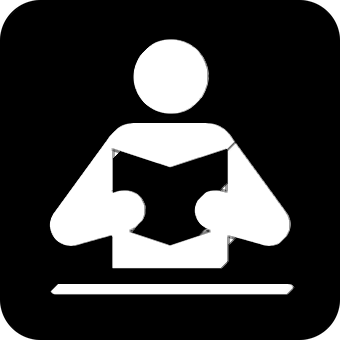 ¿Qué no es redondo?  [3/4]
Leer y hablar
leer
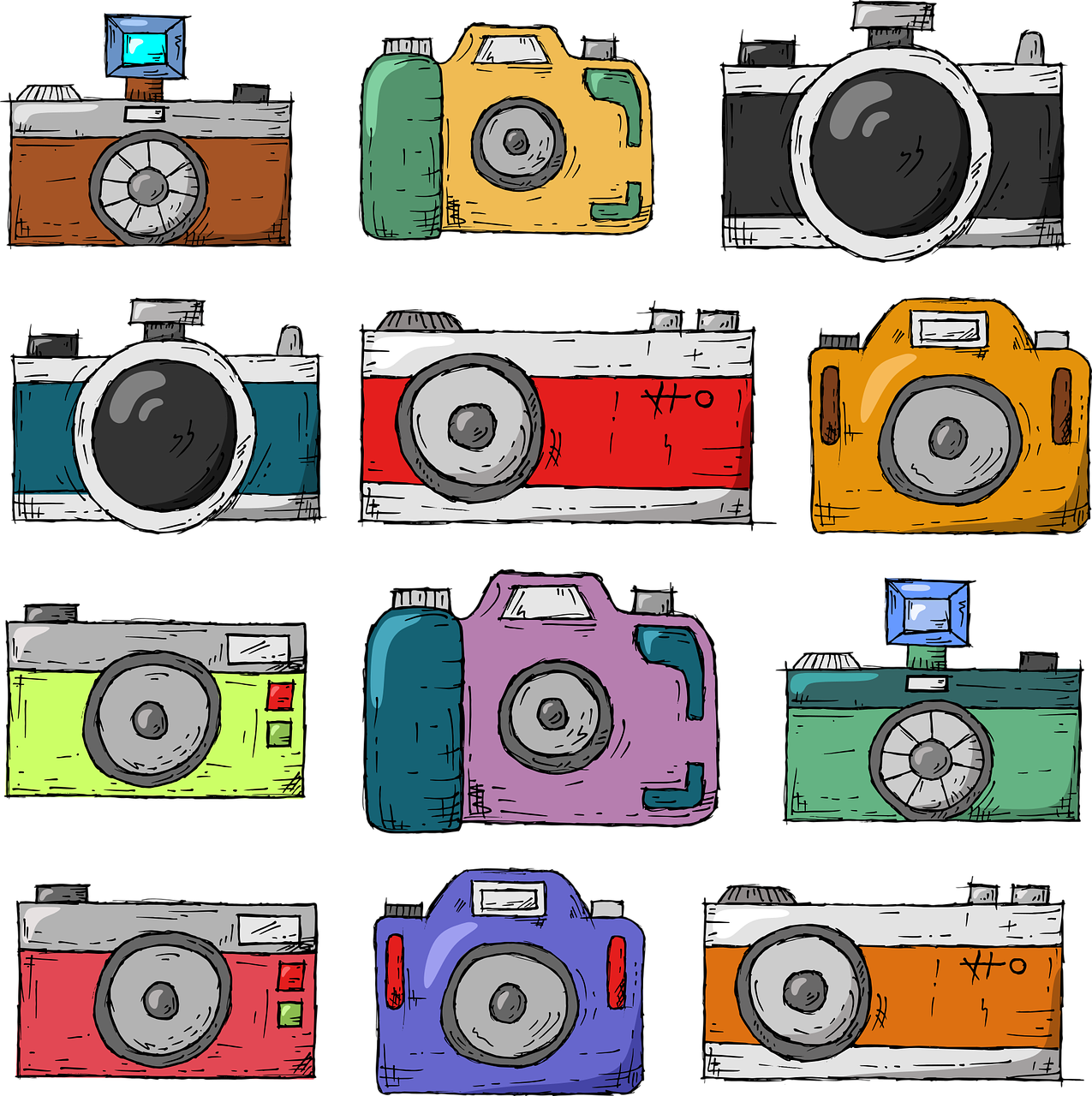 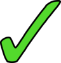 la pizza
la galleta
la cámara
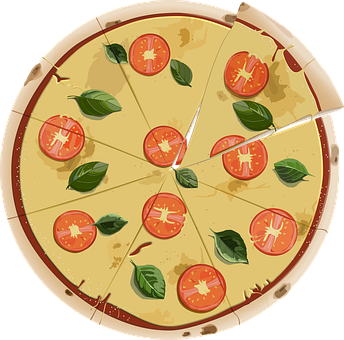 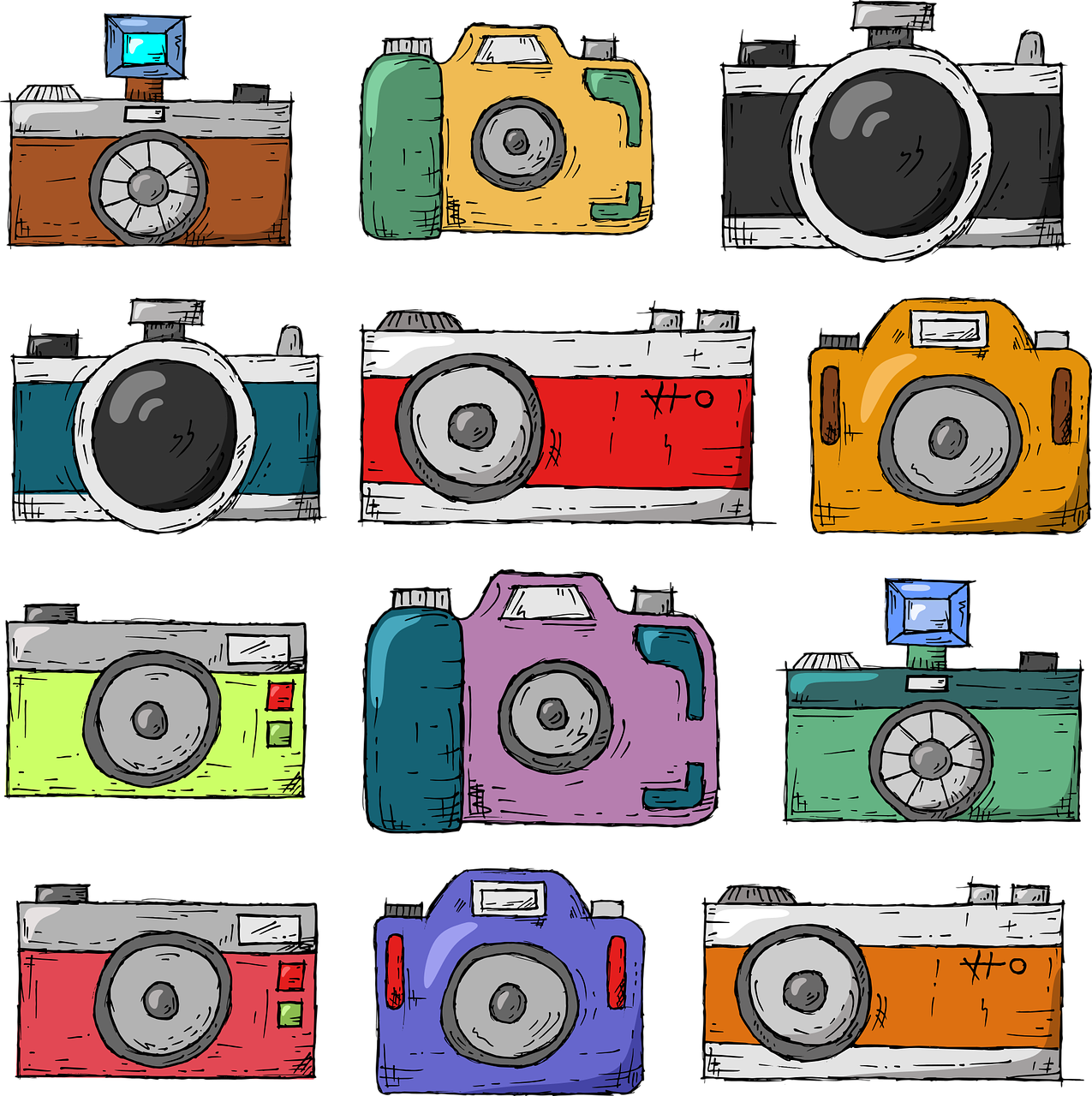 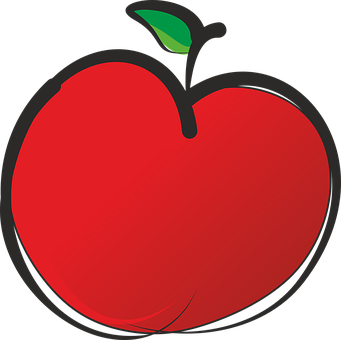 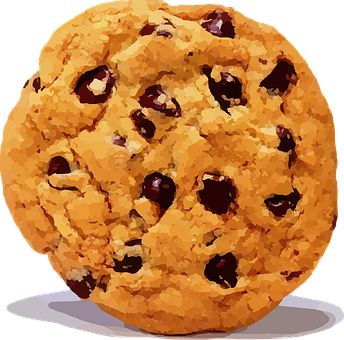 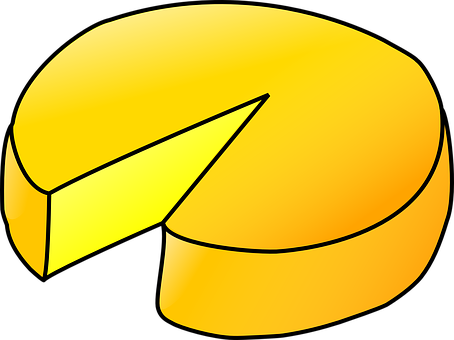 [Speaker Notes: 4/4]
‘Redondo’
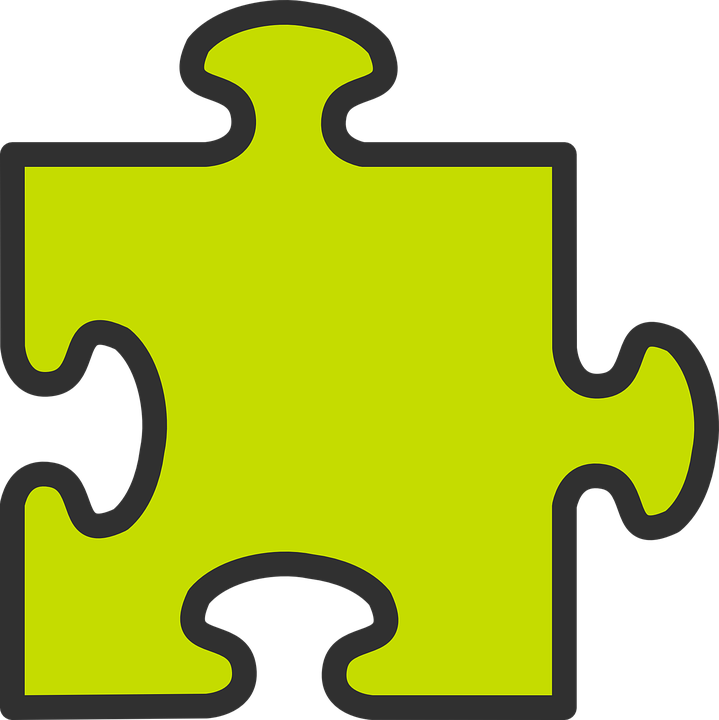 ⚠ Use adjectives ending in ‘o’ to describe a masculine noun. Change the ‘o’ to ‘a’ when the noun described is feminine.
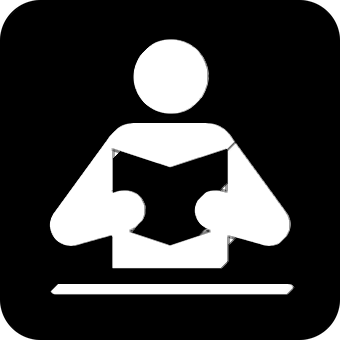 Leer y hablar
leer
la galleta
la fruta,
1
Redonda es _____________________________.
el queso
el sombrero,
Redondo es _____________________________.
2
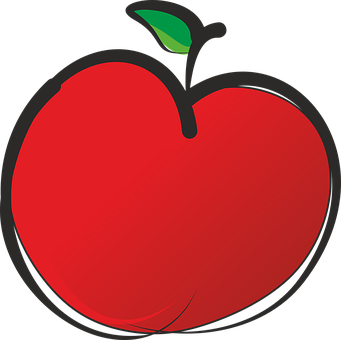 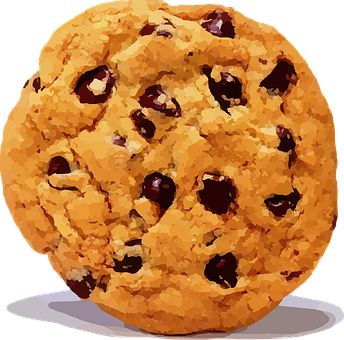 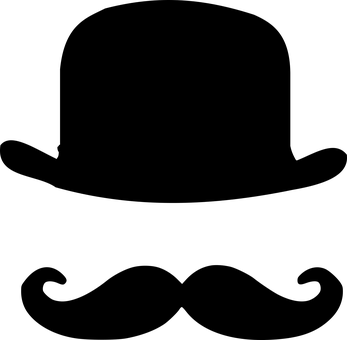 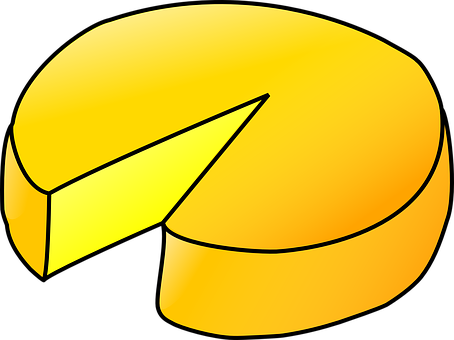 el sombrero
la fruta
la galleta
el queso
[Speaker Notes: Timing: 4 minutes

Aim: To revisit the pattern of regular singular adjective agreement.

Procedure:
Click to present the reminder call out.
Elicit the Spanish answers from pupils.
Click to hear the sentences, if desired.]
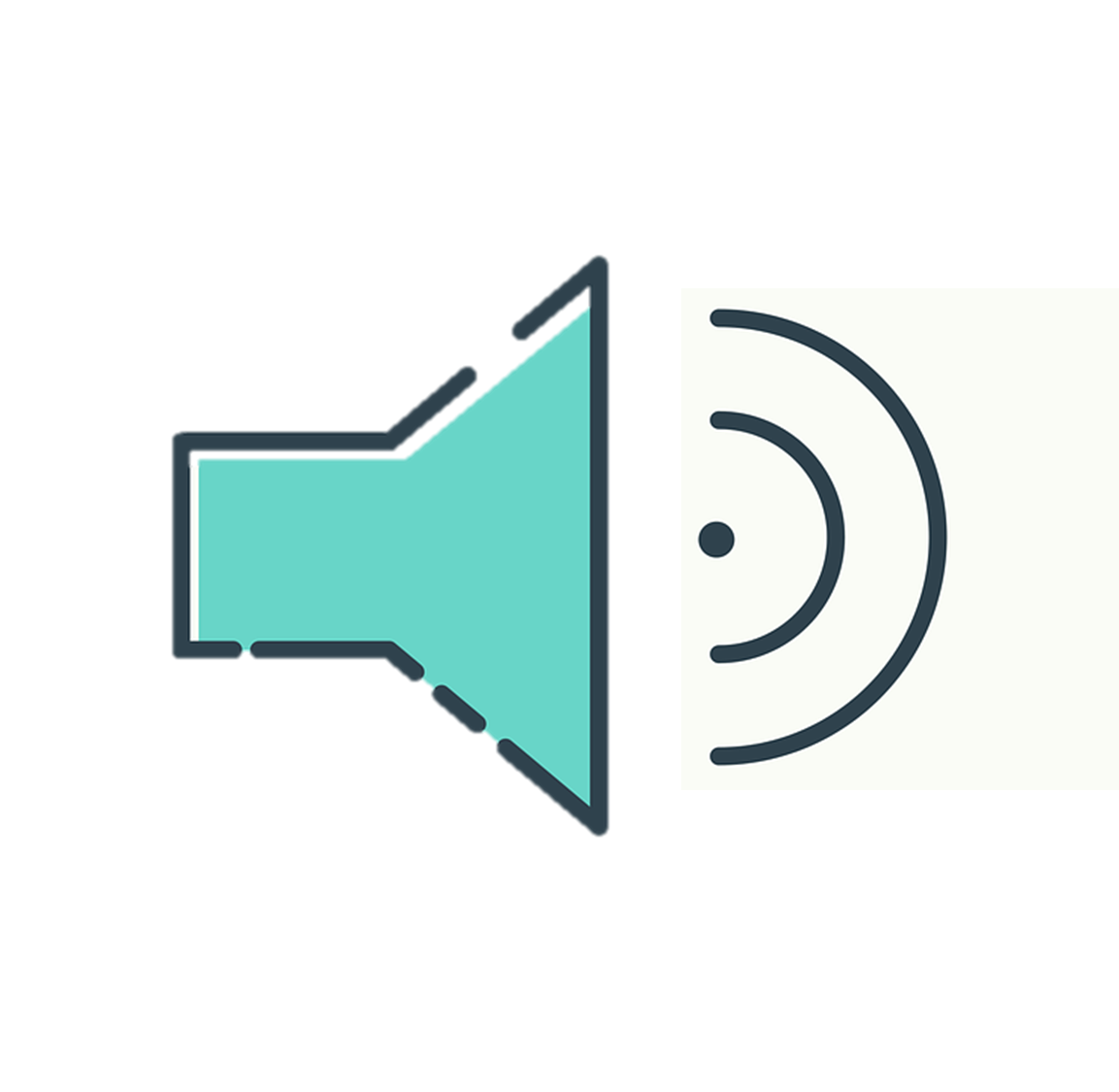 Escucha el poema: Ordena las frases del poema.
escuchar
escuchar
Redonda es ____________ 

Redondo es ____________

Redondo es ____________

de mi tío _____________.
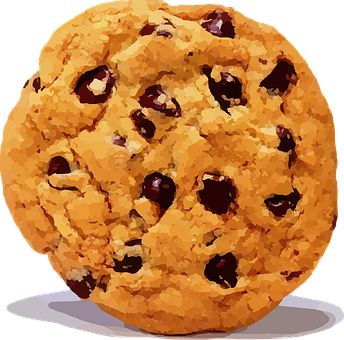 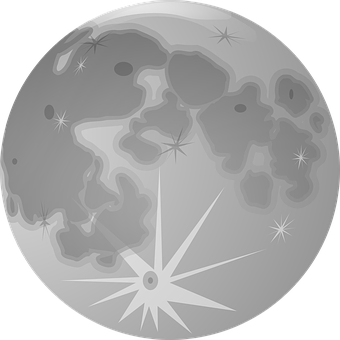 la luna
la galleta
Redonda es ____________

Redondo es ____________ 

Redonda es ____________

Redondo es ____________
1
5
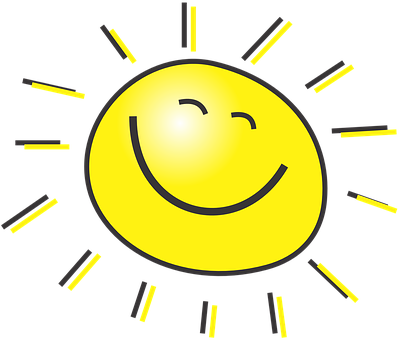 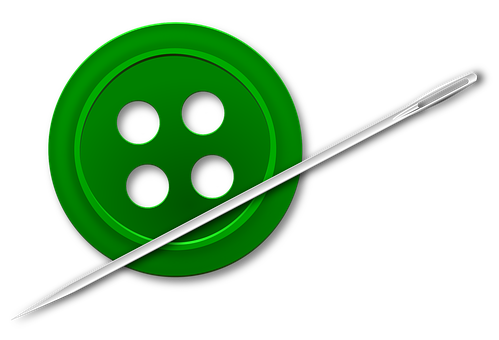 el botón
el sol
2
6
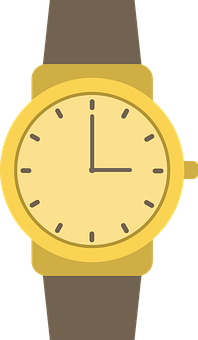 el reloj
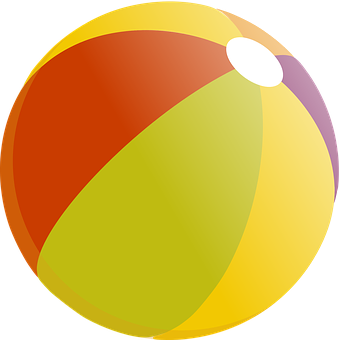 la pelota
3
7
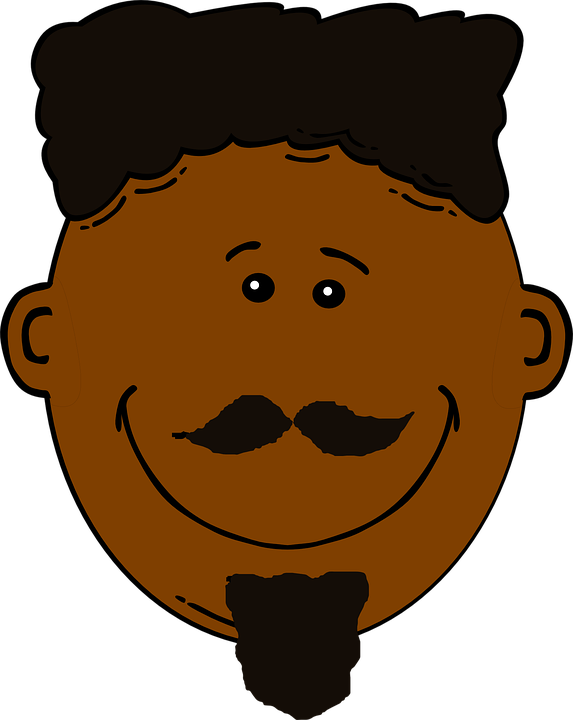 Ramón
el tambor
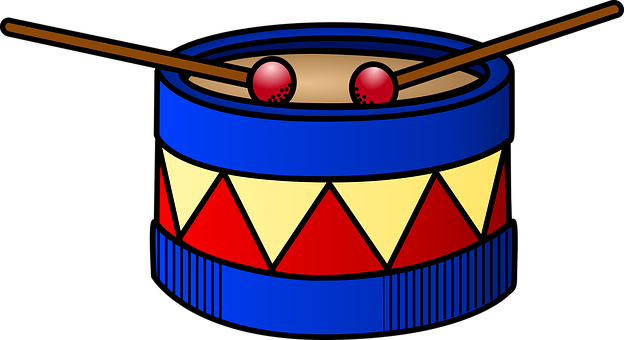 4
8
a
g
c
e
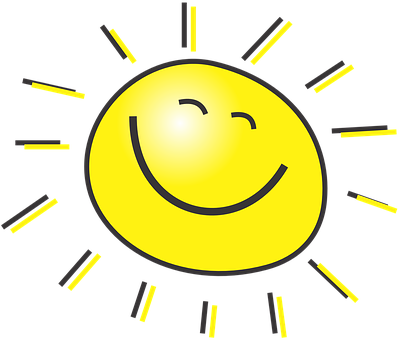 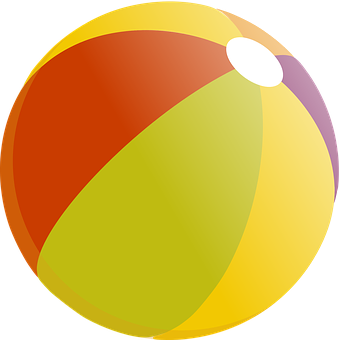 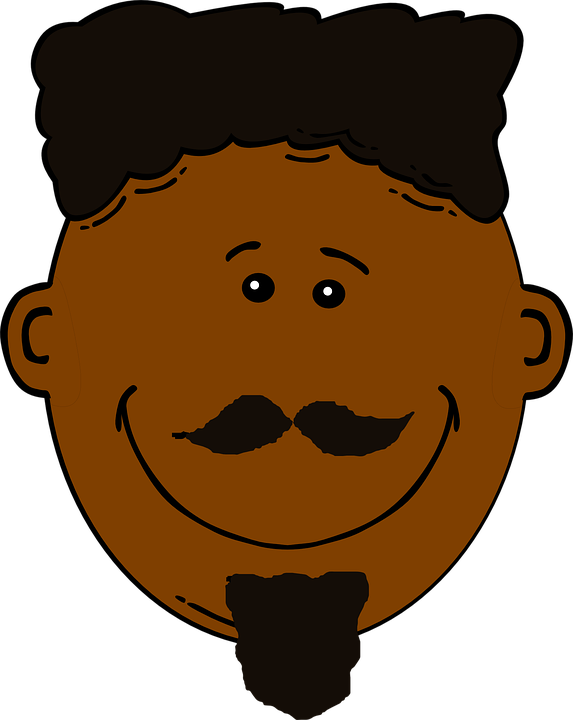 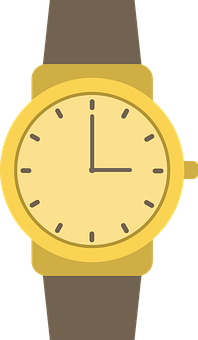 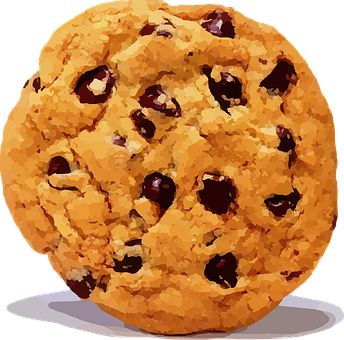 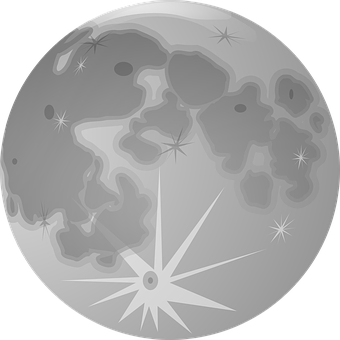 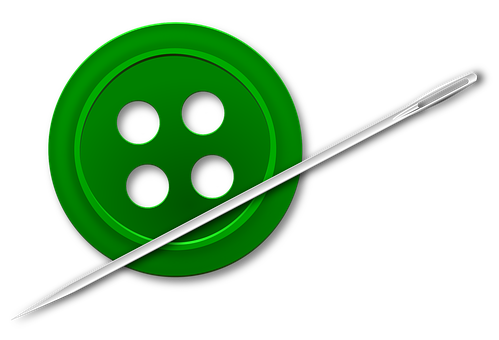 d
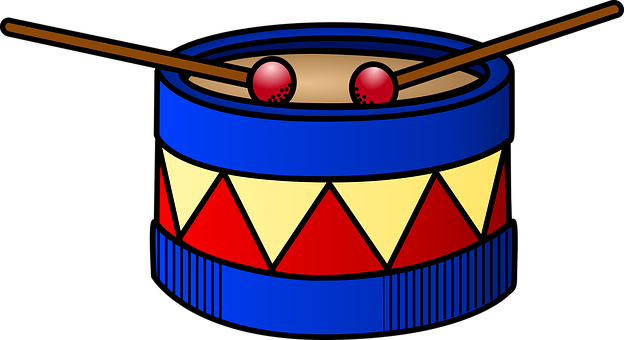 f
b
h
[Speaker Notes: Timing: 8 minutes

Aim: listening activity to help students recognise SSCs and words; to link written words with meaning.

NB. There are two versions of the handout to go with this task. For version 1, teachers need to print sets of cards with the different lines and pictures to go with the poem. For version 2, pupils have the words in the handout and no cards are required. 

Procedure:
Teachers click on the number buttons to play fragments of the poem. 
Students listen and find the right card / write down the word that corresponds to each verse (or number them in the handout). 
The answers can be checked item by item by clicking. 
Next, pupils match the sentences with the words for each verse. If they are not working with cards, they can write the letter for each picture. 

Frequency of unknown words/cognates:luna [1240] sol [383] tambor [3826] botón [3159] reloj [1683]

Poem adapted from Gloria Fuerte’s poem ‘Redondo’.]
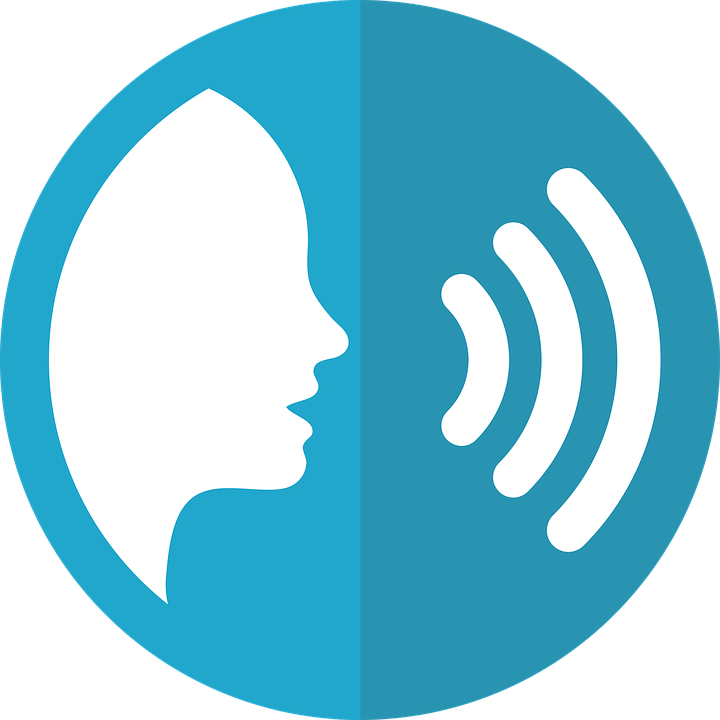 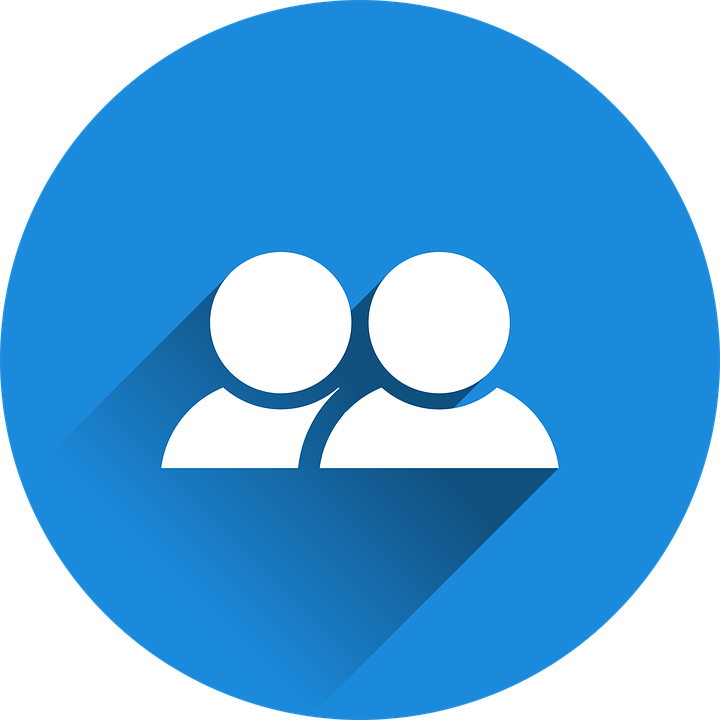 Lee el poema con tu compañero/a.
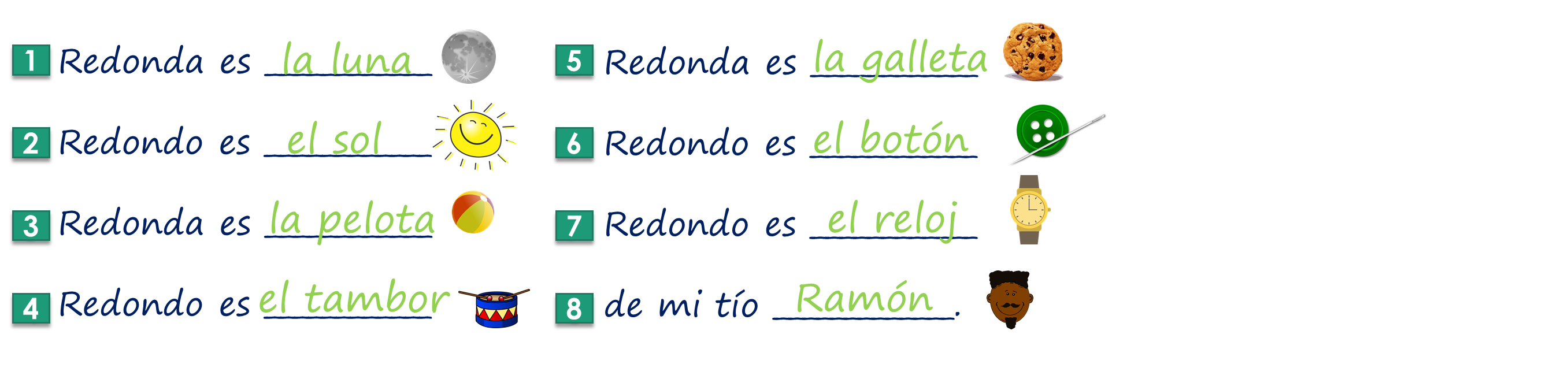 hablar
1 minuto
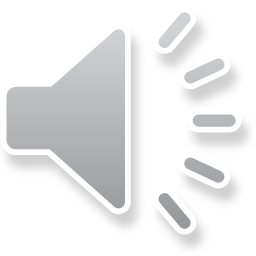 Lee el poema con tono triste 😞.
Lee el poema con tono contento 😊.
el tono = tone
INICIO
[Speaker Notes: Timing: 4 minutes

Aim: listening activity to support students practice of SSCs and words; opportunity to listen and join in.

Procedure:
1. Teachers can start by playing the poem in full, and pupils repeat chorally.
2. Pupils work in pairs to read the poem aloud.
3. In pairs, pupils read the poem aloud, in a sad voice.
4. In pairs, pupils read the poem aloud, in a happy-sounding voice.

Frequency of unknown words/cognates:luna [1240] sol [383] tambor [3826] botón [3159] reloj [1683]

Poem adapted from Gloria Fuerte’s poem ‘Redondo’.]
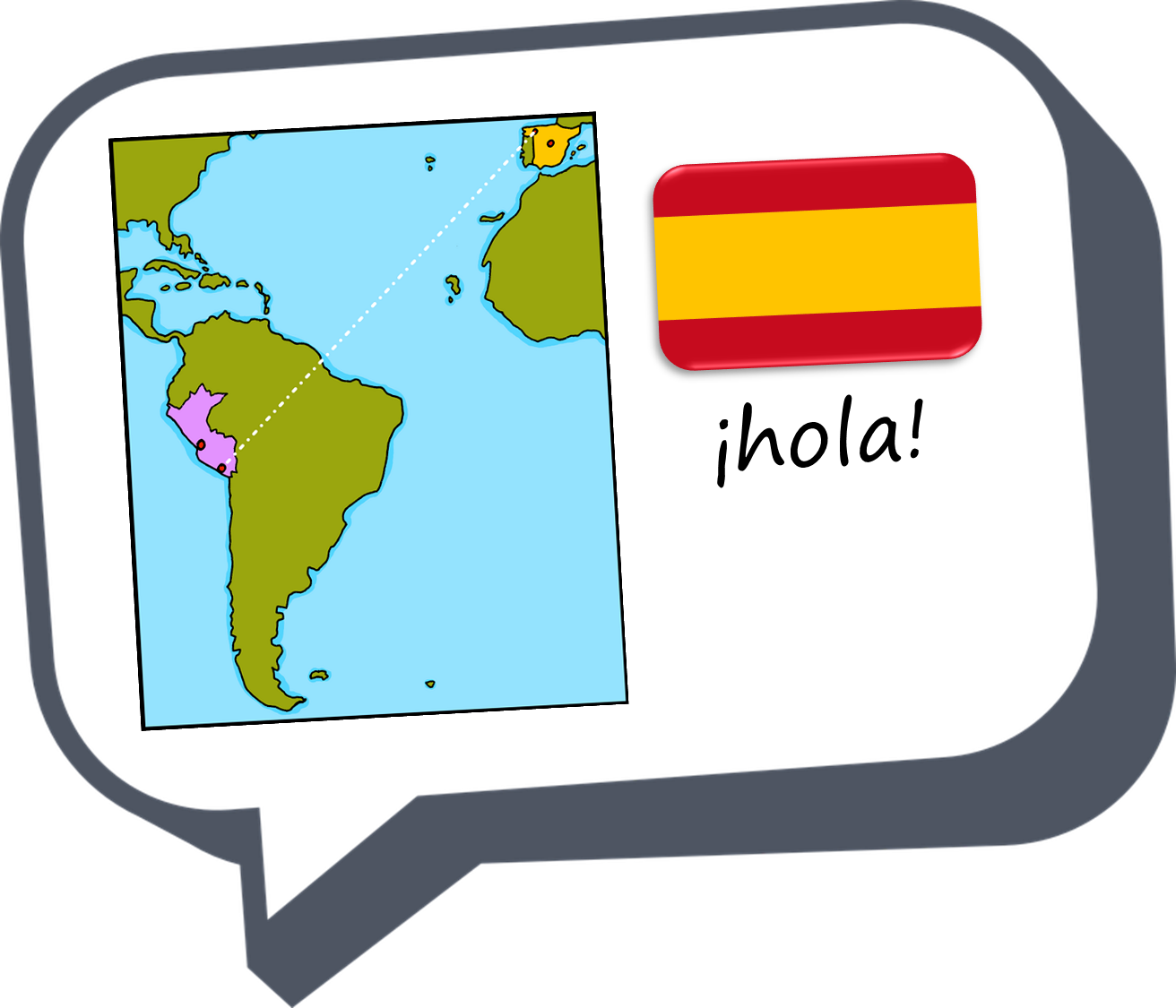 ¡adiós!
rojo
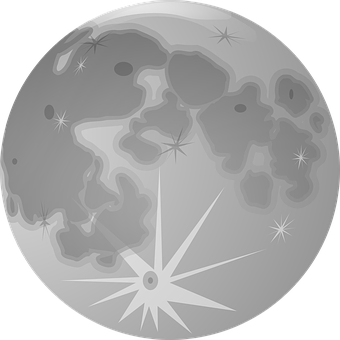 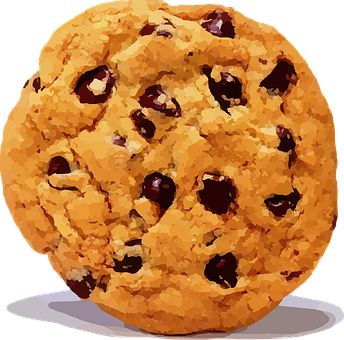 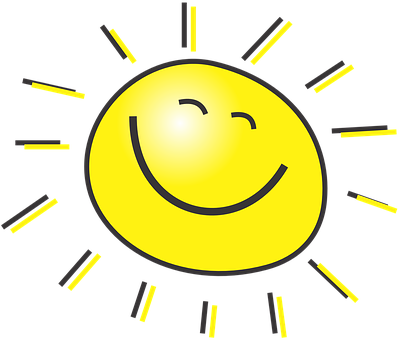 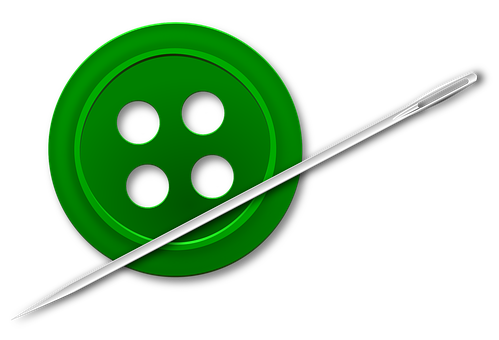 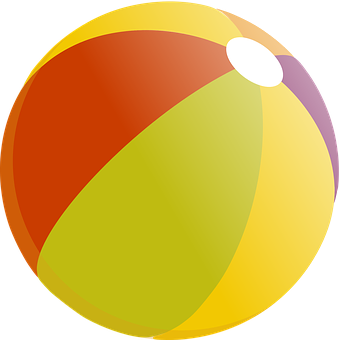 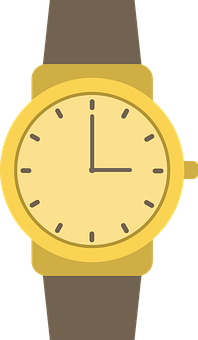 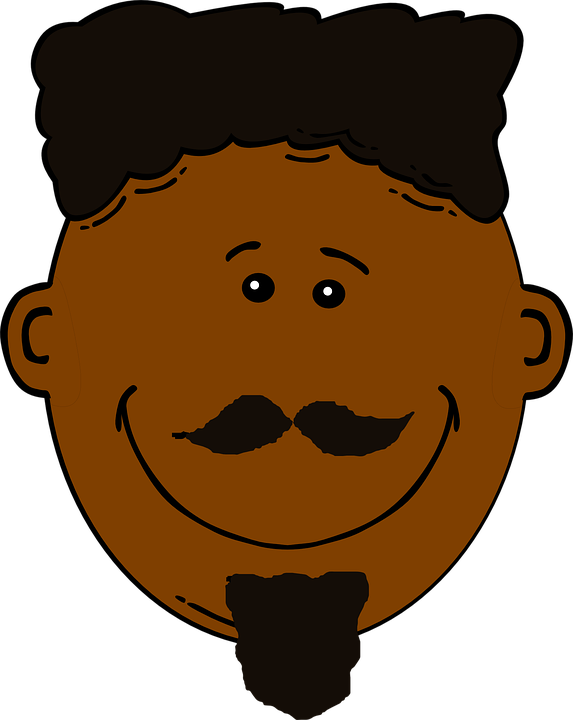 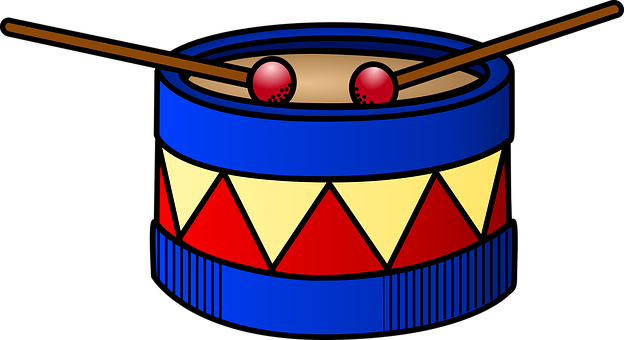